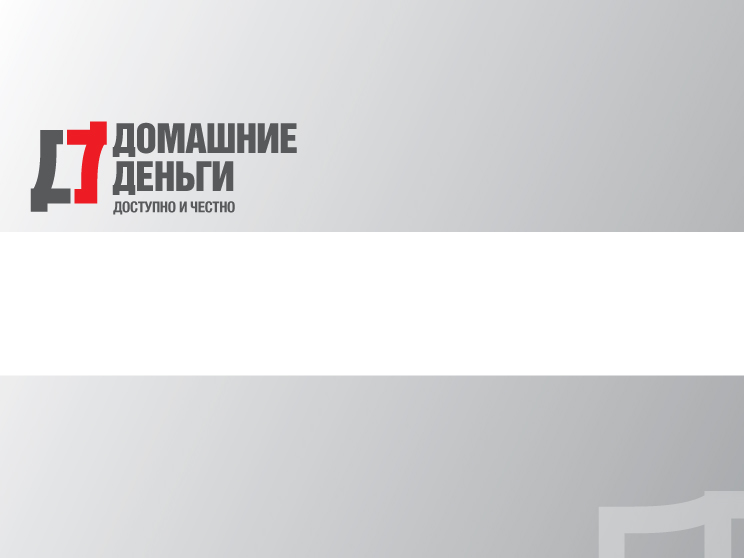 Скоринг в микрофинансировании
Сергей Голицын
Член Правления
Директор по рискам
 
06/12/2013
Структура рынка МФО
Динамика роста рынка микрофинансирования в 2003-2013 гг. (млрд.руб.)*
Структура рынка МФО*
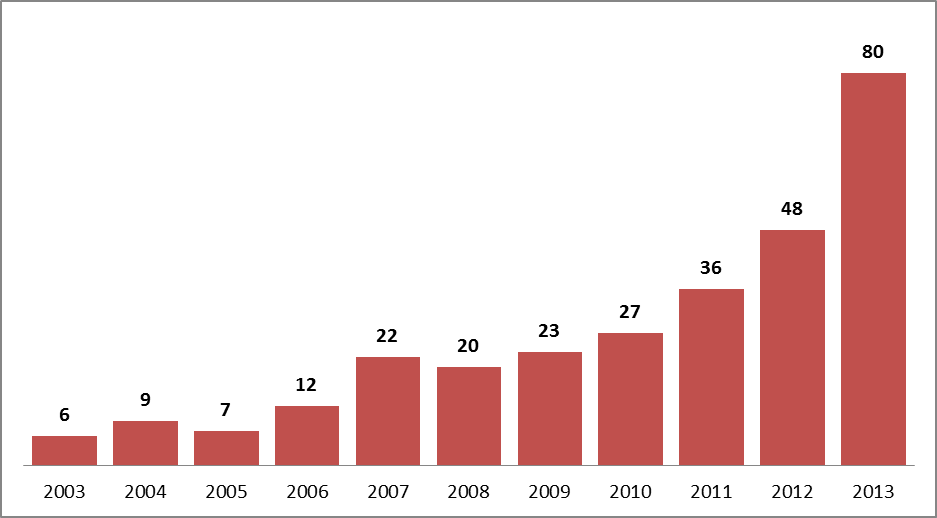 по числу игроков
по объему выдач
По оценкам аналитиков к концу 2013 г. рынок МФО вырастет до 80-85 млрд. руб., опережая темпы роста банковского розничного рынка.
Начиная с 2014г. рынок ждет первые укрупнения МФО и сокращение числа игроков, в виду предстоящего  ужесточения нормативов, установленных для микрофинансовых организаций (сейчас число участников рынка около 4 тыс.).
В 2014 г. ожидается выход на рынок иностранных игроков.
Доля компании в сегменте «Займы физическим лицам» останется на уровне 30-35%.
Доля «серого» рынка заимствований составляет 50% от официального рынка МФО.
*По данным «НАУМИР» и аналитиков компании «Домашние деньги»
О компании
Уровни дополнительной проверки
Дирекция продаж
(г. Москва)
Служба контроля качества

На каждом уровне региональной сети

Функции:
Регулярная выборочная проверка всех служб регионов
Оптимизация бизнес-процессов
Регулярная выборочная проверка одобренных заявок перед выдачей
Контроль деятельности Региональных представительств (выполнение планов продаж, ежедневного сбора средств от заемщиков, обучение  и пр.)
Служба безопасности/внутренний аудит

Функции:
Выявление и профилактика мошенничества
Работа с проблемной задолженностью
Контроль бизнес-процессов сети продаж
Организация работы внешних коллекторских агентств
Региональные центры (РЦ)
10
Контроль деятельности и выполнения планов продаж Бизнес-зон и Агентской сети
Контроль ежедневного сбора средств от заемщиков
Набор, обучение и контроль бизнес-менеджеров
Региональные представительства
69 (по 5 в одном РЦ, кроме Московского РЦ)
Набор, обучение и контроль агентской сети
Работа с проблемными клиентами
Привлечение партнеров
Бизнес-зоны
 345
Привлечение Клиентов и сбор платежей
Агентская сеть
Более 3 тысяч персональных менеджеров
Количество активных клиентов, тыс чел.
По состоянию на 01.10.2013г.
275
191
Архангельск
7
Вологда
2
9
86
1
27
5
3
4
10
6
2012
2011
2010
(1) Московский региональный центр
(2) Центральный федеральный округ
-
1
Томск
8
(3) Центральный федеральный округ
-
2
(4) Поволжский федеральный округ
-
1
Абакан
(5) Поволжский федеральный округ
-
2
(6) Южный федеральный округ
Чита
(7) Северо
-
Западный федеральный округ
(8) Сибирский федеральный округ
Улан- Уде
(9) Центральный федеральный округ
-
3
(10) Уральский федеральный округ
Качество портфеля
После завершения региональной экспансии Компания показывает интенсивный рост.
Объем выдач стабильно растет, качество выдач улучшается (дефолтность уменьшается).
Винтаж 8+ через 4 недели – доля займов, имеющих просрочку 8+ дней через 4 недели после выдачи
Винтаж 15+ через 9 недель  – доля займов, имеющих просрочку 15+ дней через 9 недель после выдачи
Дефолтность поколения – доля основного долга по займам в просрочке 90+ после 52 недель жизни займа
Процесс
Заявка на займ подается в Колл- Центр или через интернет
Компания использует различные каналы привлечения потенциальных клиентов: ТВ, интернет, партнерские программы и т.п.
Fraud detection,
Интегральный, скоринг
Заявки - одобрены
Заявки - отказаны
Заявка передана персональному менеджеру
Заявки распределяются между персональными менеджерами в соответствии с зональным закреплением
Заявки - одобрены
Визуальный скоринг
Заявки - отказаны
100% проверка соответствия поданных заявок и предоставленных документов
Регулярная выборочная проверка одобренных заявок Службой контроля качества
В займе отказано
Заем одобрен
Выдача
Персональный менеджер лично собирает платежи
или
Погашение осуществляется через платежные системы, банки и розничные сети
Начинается процесс погашения
Погашение идет по еженедельному графику, согласованному с персональным менеджером
Источники данных
Источники данных
Первый уровень знаний (application, fraud-detection, bureau)
Анкетные данные
Данные БКИ
Базы данных
Кредитная история
Платежные системы
Второй уровень знаний (visual)
Визуальная оценка заемщика
Оценка адекватности
Визуальная оценка 
жилища
Выявление мошенничества
Третий уровень знаний (collection)
Качество портфеля
Эффективность взыскания
Скоринг
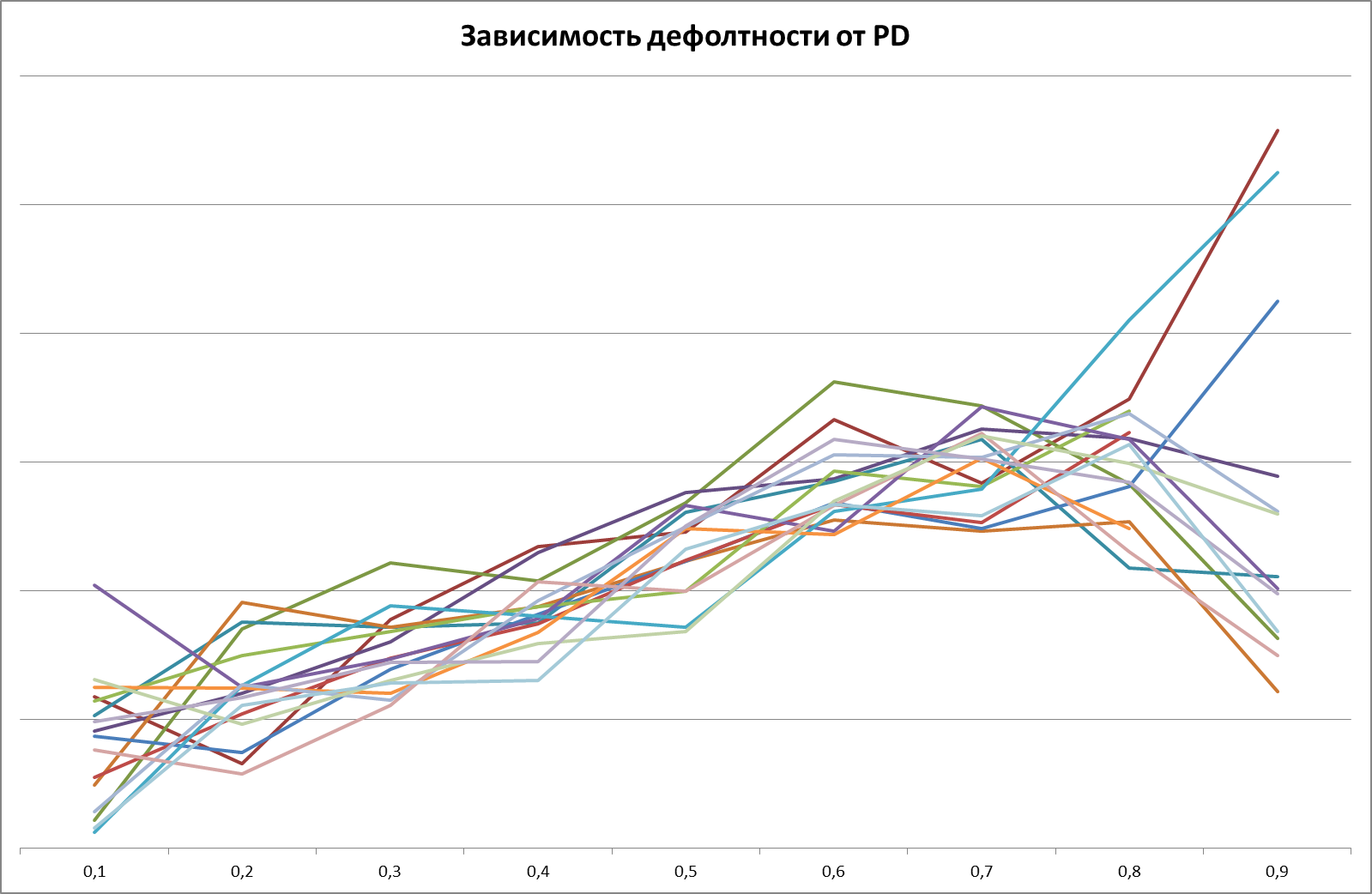 Кластеризация
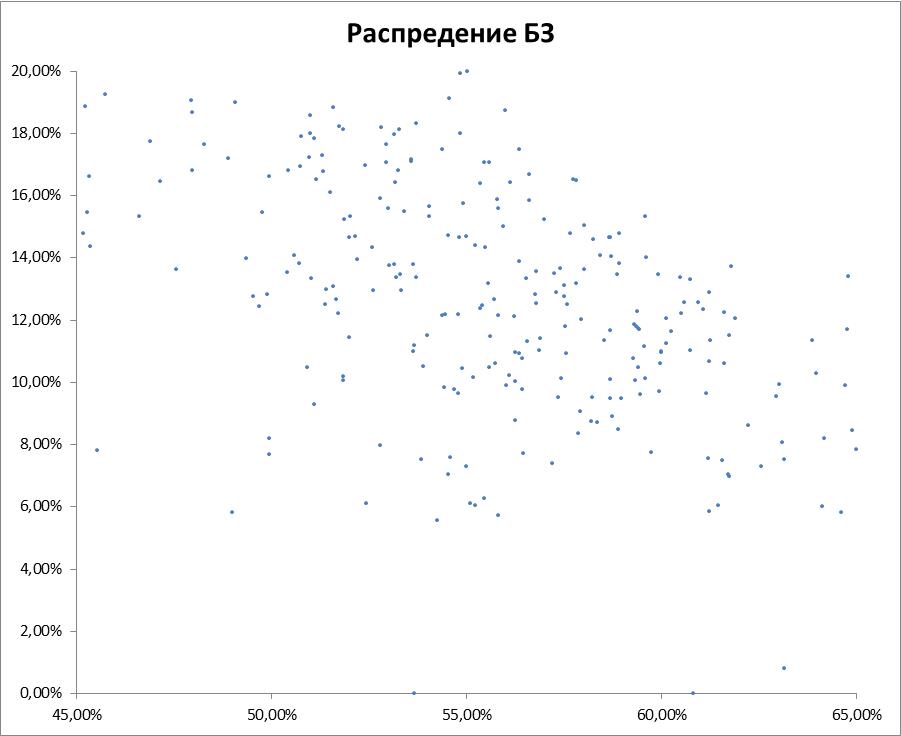 Кластер «плохой»
Показатели портфеля
Кластер «хороший»
Показатели эффективности взыскания
Кластеризация
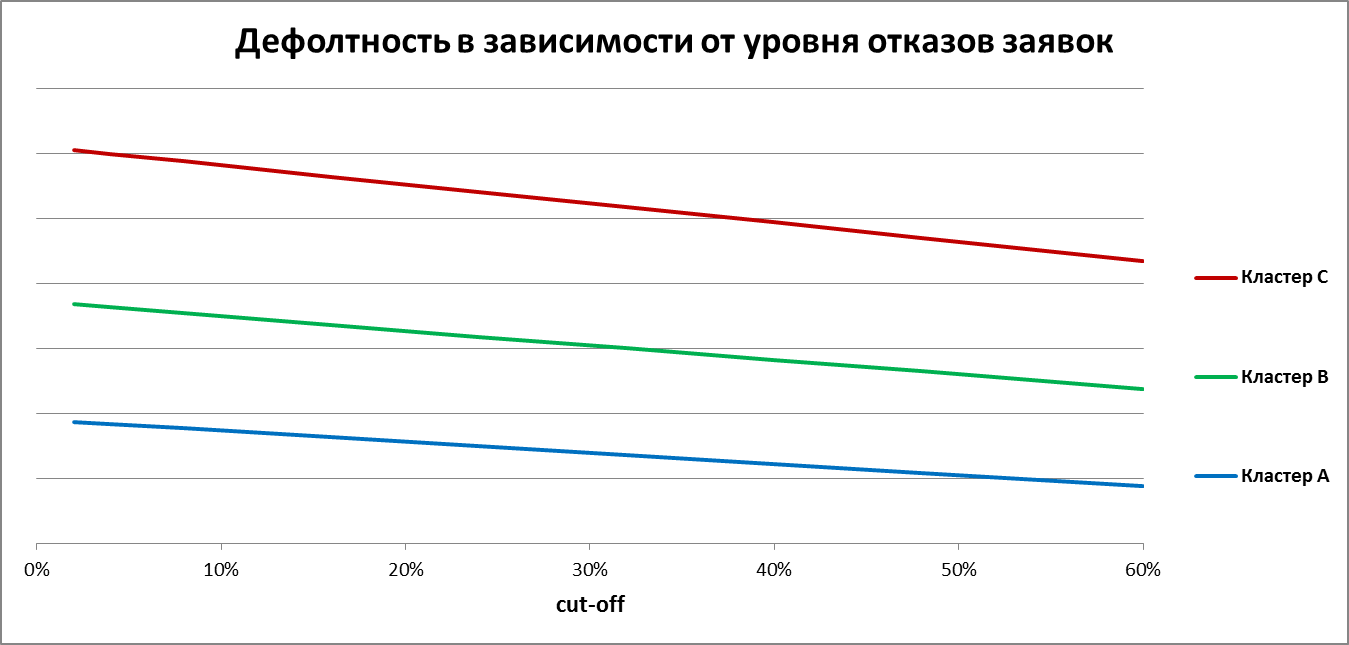 Спасибо за внимание!